Zeb
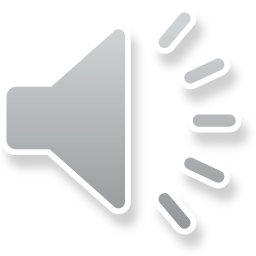